Lidingö KvinnojourVåld i nära relationer
GENOMFÖRD AV ORIGO GROUP
FEBRUARI 2025
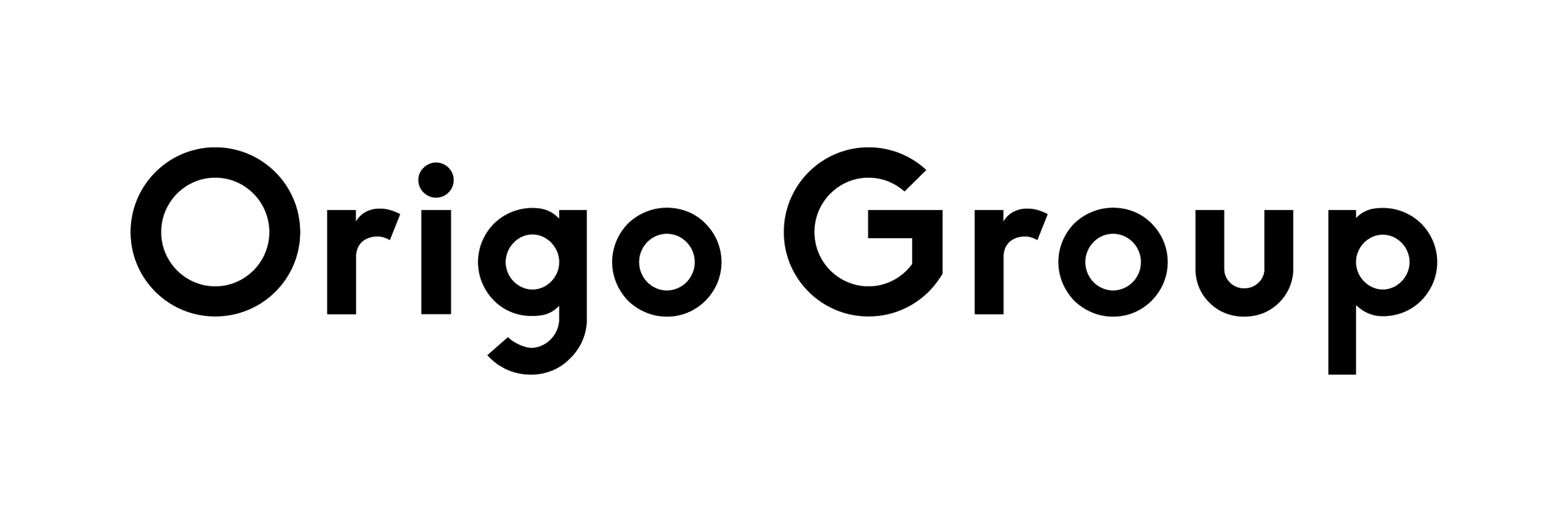 Sammanfattning	2
Fakta om undersökningen 	10
Svarsfrekvens	13Viktning och statistisk säkerhet	14
Resultat	15

Externa bilagor
Bilaga 1 och 2. Öppna svar
Bilaga 3. Tabell med svar och signifikans
Bilaga 4. Enkät
Innehåll
Sammanfattning
Sammanfattning
VERBALT ELLER PSYKISKT VÅLD 
Resultaten visar att andelen som blivit utsatta för verbalt eller psykiskt våld minskat från 16 procent 2016 till 11 procent 2025. Samtidigt uppger en högre andel av de som utsatts att det sker mer frekvent 2025. Yngre uppger i högre utsträckning än äldre att de utsätts varje eller nästan varje dag. Resultaten är statistisk säkerställda.
Verbalt eller psykiskt våld är varken mer eller mindre förekommande i hushåll där det bor barn.
TVÅ AV TRE BOR MED MAKE/MAKA/SAMBO/PARTNER OCH FYRA AV 10 BOR MED BARN
Resultaten visar att profilen på de svarande väl överensstämmer med motsvarande undersökning 2016. Något färre svarar 2025 att de bor med make/maka/sambo/partner och något fler uppger att de bor själva. Cirka 4 av 10 respondenter svarar att det bor barn i hushållet vilket stämmer väl med 2016 års resultat.
‹#›
Sammanfattning
SEXUELLA HANDLINGAR EMOT DIN VILJA
Knappt var 10:de kvinna uppger att de utsatts för sexuellt våld genom handlingar mot deras vilja fasthållen eller blivit utnyttjad vid berusning eller dylikt. Av dem som utsatts uppger de flesta att det hänt  några gånger per år. Resultatet är i nivå med föregående undersökning 2016. 
Åldersgruppen 65-79 år säger i signifikant lägre utsträckning att de utsatts jämfört med de yngre åldersgrupperna. 
Det finns inga statistiskt säkerställda skillnader huruvida de som utsatts har barn i hushållet eller inte.
FYSISKT VÅLD
Andelen som uppger att de utsatts för fysiskt våld har minskat från 15 procent 2016 till 11 procent 2011. Bland de som utsatts för fysiskt våld uppger fler att det sker mer frekvent jämfört med motsvarande resultat 2011. Skillnaderna är statistiskt säkerställda mellan åren.
Skillnaderna i resultat mellan olika åldersgrupper eller hushåll med barn är inte statistiskt säkerställda med undantag för att kvinnor i åldersgruppen 35-49 år i högre utsträckning uppger att fysiskt våld förekommit för mer än ett år sedan jämfört med den äldsta gruppen 65-79 år.
‹#›
Sammanfattning
PSYKISKT ELLER FYSISKT VÅLD TILL FÖLJD AV ENS AGERANDE
Knappt var 10:de kvinna uppger att de utsatts för hot, våld, trakasserier eller förföljelse på grund av att de agerat på ett sätt som nuvarande eller tidigare partner/familj inte anser vara lämpligt. 
Åldersgruppen 18-29 år har i högre utsträckning utsatts jämfört med övriga åldersgrupper.
Frågan ställdes inte 2016 varför jämförelser över tid saknas.
TRAKASSERAD OCH/ELLER FÖRFÖLJD
Andelen som uppger att de blivit förföljda eller trakasserade av en tidigare partner har minskat från 22 procent 2016 till 14 procent 2025. Av dem som utsatts finns inga signifikanta skillnader över hur ofta det skett 2016 jämfört med 2025.
Den äldsta åldersgruppen 65-79 år uppger i lägre utsträckning att de blivit förföljda eller trakasserade av en tidigare partner.
Det finns inga statistiskt säkerställda skillnader om de med barn i hushållet i högre eller lägre utsträckning har blivit utsatta för förföljelse eller trakasserier av tidigare partner jämfört med hushåll där det inte finns barn.
‹#›
Sammanfattning
BARN I HUSHÅLLET
Drygt hälften av dem som utsatts för hot eller våld i en nära relation och som bor med barn uppger att barn i hushållet har påverkat dem att inte försöka ändra sin situation eller söka hjälp.
EKONOMISKA FAKTORERS PÅVERKAN
Av dem som någon gång utsatts för hot eller våld i en nära relation uppger 40 procent att ekonomiska faktorer  hindrat dem från att förändra sin situation eller söka hjälp. 30 procent svarar ofta eller ibland.
Det finns inga statistisk säkerställda skillnader i svaren mellan olika åldersgrupper eller med hushåll med/utan barn om ekonomiska faktorer påverkat respondenten att inte försöka förändra sin situation.
‹#›
Sammanfattning
SÖKT HJÄLP
Av dem som utsatts för hot eller våld i en nära relation uppger nästan sex av 10 att de sökt hjälp. Motsvarande andel 2016 var 22 procent (frågor och alternativ var något omformulerade 2025). Det är en signifikant ökning.
En majoritet av dem som utsatts vänder sig till annan familjemedlem eller vän. Signifikant fler (13 procent 2025 jämfört med två procent, 2016) uppger 2025 att de vänt sig till polisen.
‹#›
Slutsats
Såväl undersökningen 2016 som den nu genomförda 2025 har en god svarsfrekvens och baseras på ett stort antal svar. Profilen på de svarande är i allt väsentligt desamma. Vår bedömning är därför att resultaten i allt väsentligt är jämförbara mellan åren och att de har en hög tillförlitlighet.
Resultatet 2025 visar på en viss nedgång i andelen som upplever att de någon gång blivit utsatta för hot eller våld i en nära relation. Framför allt är det verbalt, fysiskt och psykiskt våld som ser ut att ha minskat något. De som blivit utsatta uppger 2025 i högre utsträckning att det sker mer frekvent jämfört med i motsvarande undersökning 2016. 
Andelen som utsatts för sexuellt våld är i princip oförändrat jämfört med 2016. Även frekvensen på våldet är i stort oförändrad.
Andelen som blivit utsatta för trakasserier eller förföljda av en tidigare partner har också minskat något över tid. Det är också något fler som 2025 uppger att de utsattes för mer än ett åt sedan.
Knappt var tionde kvinna uppger att de utsatts för psykiskt eller fysiskt våld på grund av att en partner/familj upplever att kvinnan agerat på ett sätt som enligt dem inte är lämpligt.
‹#›
Slutsats
Om kvinnan bor i ett hushåll där det även bor barn har ingen statistiskt säkerställd påverkan på huruvida man blir utsatt eller inte. Andelen kvinnor som blir utsatta för olika våldstyper är i stort detsamma oavsett barn/ej barn i hushållet. Däremot uppger över hälften av de utsatta kvinnorna med barn i hushållet att barn i hushållet hindrat dem från att försöka förändra sin situation eller söka hjälp.
40 procent av de utsatta kvinnorna uppger att de hindrats att förändra sin situation eller söka hjälp på grund av ekonomiska faktorer. 30 procent svarar ofta eller ibland.
Allt fler kvinnor söker hjälp. Många vänder sig till en familjemedlem eller vän men det är också en tydlig ökning av andelen kvinnor som vänder sig till Polisen för att få hjälp.
‹#›
Fakta om undersökningen
Fakta om undersökningen
BAKGRUND OCH SYFTE
MÅLGRUPP OCH URVAL
År 2016 genomförde Origo Group (tidigare Markör marknad och kommunikation AB) på uppdrag av Lidingö stad en undersökning inom området Våld i nära relationer.
Syftet var att kartlägga förekomsten av våld i nära relationer inom kommunen. För att få en realistisk bild användes självskattning där respondenterna svarar på frågor om utsatthet för olika typer av våld och hot i tidigare eller pågående relationer.
Lidingö Kvinnojour har nu upprepat undersökningen med ett urval av de frågor som ställdes 2016. Jämförelser görs för de frågor där så är möjligt. Enbart kvinnors svar från 2016 ingår i jämförelsen.
Målgruppen är kvinnliga invånare i Lidingö stad i åldern 18-79 år. Ett slumpmässigt urval av 2 000 kvinnor som kunnat nummersättas med mobilnummer drogs baserat på befolkningsregistret. (2016 ingick både män och kvinnor, totalt 3 000 personer varav 1 573 kvinnor).
ENKÄT
Enkäten utgår ifrån motsvarande frågeställningar som användes vid Lidingö stads genomförande av motsvarande undersökning 2016. Denna enkät byggde till stora delar på BRÅ:s frågeformulär som användes i en nationell kartläggning om brott i nära relationer år 2014. 2025 års enkät som nu genomförts har kortats ned väsentligt bland annat genom att formuleringar och svarsalternativ justerats så att enbart en fråga behövt ställas istället för 2 eller 3 frågor 2016.
‹#›
Fakta om undersökningen
GENOMFÖRANDE
SVARSFREKVENS
Undersökningen har genomförts med hjälp av mixad metod. I Steg ett skickades ett brev som förklarade syftet med undersökningen och vikten av att svara tillsammans med en postal enkät samt ett portofritt svarskuvert. Brevet innehöll även en länk och en QR-kod så att de som vill enkelt kan besvara enkäten elektroniskt. 
Två påminnelser benomfördes först via sms, sedan skickades ytterligare ett påminnelsebrev (utan enkät) samt avslutningsvis en sista påminnelse via sms. SMS:en såväl som påminnelsebrevet innehöll en länk till enkäten (brevet innehåller även en QR-kod).
Påminnelser skickades enbart till personer som inte besvarat undersökningen.
Fem personer kunde inte nås av brevet (adressat okänd) varför nettourvalet bestod av 1 995 personer. Totalt besvarades enkäten av 1 339 personer vilket ger en total svarsfrekvens av 67,1 procent. (2016, 828 svar från kvinnor, svarsfrekvens 53,1 procent).
Såväl undersökningen 2016 som 2025 har en hög andel svarande och resultaten baseras på en stor mängd svar. 67 procent svarsfrekvens är att betrakta som ett mycket gott resultat i undersökningar som riktas till ett slumpmässigt urval av allmänheten.
För detaljerad redovisning av svarsfrekvensen, viktning och statistisk säkerhet, se respektive rubrik.
‹#›
Svarsfrekvens
Bas: Samtliga respondenter.
Bakgrundsinformationen är baserad på oviktad data.
‹#›
Viktning och statistisk säkerhet
För att ge en representativ bild av samtliga kvinnor mellan 18-79 år och boende i Lidingö stad har resultat viktats baserat på befolkningsstrukturen för kvinnor boende i Lidingö stad i åldersgrupperna 18-29 år, 30-45 år, 46-64 år samt 65-79 år.
Med 1 339 svar kan den statistiska säkerheten beräknas till +- 3 procentenheter.
‹#›
Resultat
HUSHÅLL – FLERVALSFRÅGA
Majoriteten bor tillsammans med en partner och två av fem bor med barn
Vilka bor i ditt hushåll, minst halva tiden?
Bas: Samtliga respondenter.
‹#›
HUSHÅLL – FLERVALSFRÅGA
Brytningstabell – Åldersgrupp och barn i hushållet
Bas: Samtliga respondenter.
‹#›
VERBALT ELLER PSYKISKT VÅLD
Andelen som har utsatts för verbalt eller psykiskt våld av en nuvarande eller tidigare partner har minskat sedan 2016
Har det hänt att en nuvarande eller tidigare partner förbjudit dig att ha kontakt med någon person, hindrat dig att lämna hemmet, bestämt vad du får eller inte får göra eller tycka eller hotat dig så att du känt dig rädd?
Bas: Samtliga respondenter.
‹#›
VERBALT ELLER PSYKISKT VÅLD
Brytningstabell – Åldersgrupp och barn i hushållet
Bas: Samtliga respondenter.
‹#›
VERBALT ELLER PSYKISKT VÅLD
Jämfört med 2016 har en ökning skett bland de som utsatts för verbalt eller psykiskt våld dagligen eller så gott som dagligen
Har det hänt att en nuvarande eller tidigare partner förbjudit dig att ha kontakt med någon person, hindrat dig att lämna hemmet, bestämt vad du får eller inte får göra eller tycka eller hotat dig så att du känt dig rädd?
Bas: De som någon gång blivit utsatt för verbalt eller psykiskt våld i en nära relation.
*Svarsalternativet var endast med i den föregående undersökningen.
‹#›
FYSISKT VÅLD
Andelen som uppger att de blivit utsatta för fysiskt våld av en partner har minskat något jämfört med 2016
Har det hänt att en nuvarande eller tidigare partner hållit hårt i dig, knuffat dig, kastat något hårt mot dig, gett dig en örfil eller på annat sätt gjort dig illa med något föremål, slag, sparkar eller liknande?
Bas: Samtliga respondenter.
‹#›
FYSISKT VÅLD
Brytningstabell – Åldersgrupp och barn i hushållet
Bas: Samtliga respondenter.
‹#›
FYSISKT VÅLD
Det fysiska våldet har för majoriteten skett för mer än ett år sedan, det har dock skett mer frekvent jämfört med 2016
Har det hänt att en nuvarande eller tidigare partner hållit hårt i dig, knuffat dig, kastat något hårt mot dig, gett dig en örfil eller på annat sätt gjort dig illa med något föremål, slag, sparkar eller liknande?
Bas: De som någon gång blivit utsatt för fysiskt våld i en nära relation.
*Svarsalternativet var endast med i den föregående undersökningen.
‹#›
SEXUELLT VÅLD
Andelen utsatta för sexuellt våld av en nuvarande eller tidigare partner är så gott som oförändrad över tid
Har det hänt att en nuvarande eller tidigare partner involverat dig i en sexuell handling mot din vilja eller tvingat dig till en sexuell handling genom att hota, hålla fast eller utnyttjat att du varit berusad eller liknande?
Bas: Samtliga respondenter.
‹#›
SEXUELLT VÅLD
Brytningstabell – Åldersgrupp och barn i hushållet
Bas: Samtliga respondenter.
‹#›
SEXUELLT VÅLD
Frekvensen av det sexuella våldet skiljer sig endast marginellt mellan åren
Har det hänt att en nuvarande eller tidigare partner involverat dig i en sexuell handling mot din vilja eller tvingat dig till en sexuell handling genom att hota, hålla fast eller utnyttjat att du varit berusad eller liknande?
Bas: De som någon gång blivit utsatt för sexuellt våld i en nära relation.
*Svarsalternativet var endast med i den föregående undersökningen.
‹#›
TRAKASSERIER
Sedan 2016 har andelen som uppger att de har blivit utsatta för trakasserier minskat
Har det hänt att en nuvarande eller tidigare partner förföljt eller trakasserat dig*?
Bas: Samtliga respondenter.
*Det kan handla om oönskade mejl, SMS, inlägg i sociala medier, telefonsamtal, ryktesspridning, besök eller liknande? Det kan även röra sig om att håna, förnedra eller skuldbelägga.
‹#›
TRAKASSERIER
Brytningstabell – Åldersgrupp och barn i hushållet
Bas: Samtliga respondenter.
‹#›
TRAKASSERIER
Sju av tio av de som har blivit utsatta för trakasserier av en partner uppger att det skedde för mer än ett år sedan
Har det hänt att en nuvarande eller tidigare partner förföljt eller trakasserat dig*?
Bas: De som någon gång blivit utsatt för trakasserier i en nära relation.
*Det kan handla om oönskade mejl, SMS, inlägg i sociala medier, telefonsamtal, ryktesspridning, besök eller liknande? Det kan även röra sig om att håna, förnedra eller skuldbelägga.
**Svarsalternativet var endast med i den föregående undersökningen.
‹#›
PSYKISKT ELLER FYSISKT VÅLD TILL FÖLJD AV ENS AGERANDE
Knappt en av tio har blivit utsatt för psykiskt eller fysiskt våld för att man agerat på ett olämpligt sätt enligt partner/familj
Har det hänt att du utsatts för hot, våld, trakasserier, förföljelse eller liknande på grund av att du agerat på ett sätt som nuvarande eller tidigare partner/familj inte anser vara lämpligt?
Bas: Samtliga respondenter.
‹#›
PSYKISKT ELLER FYSISKT VÅLD TILL FÖLJD AV ENS AGERANDE
Brytningstabell – Åldersgrupp och barn i hushållet
Bas: Samtliga respondenter.
‹#›
PSYKISKT ELLER FYSISKT VÅLD TILL FÖLJD AV ENS AGERANDE
Åtta procent uppger att de utsatts för psykiskt eller fysiskt våld som en konsekvens av deras agerande
Har det hänt att du utsatts för hot, våld, trakasserier, förföljelse eller liknande på grund av att du agerat på ett sätt som nuvarande eller tidigare partner/familj inte anser vara lämpligt?
Bas: Samtliga respondenter.
‹#›
EKONOMISKA FAKTORER
Två av fem har i någon utsträckning hindrats från att förändra sin situation eller söka hjälp på grund av ekonomiska faktorer
Har ekonomiska faktorer någon gång påverkat dig att inte försöka förändra din situation eller söka hjälp?
Bas: De som någon gång blivit utsatt för hot eller våld i en nära relation.
‹#›
EKONOMISKA FAKTORER
Brytningstabell – Åldersgrupp och barn i hushållet
Bas: De som någon gång blivit utsatt för hot eller våld i en nära relation.
‹#›
BARN I HUSHÅLLET
Drygt hälften uppger att de i någon utsträckning har hindrats från att förändra sin situation eller söka hjälp på grund av att det finns barn i hushållet
Har det faktum att det finns barn i hushållet påverkat dig att inte försöka förändra din situation eller söka hjälp?
Bas: De som någon gång blivit utsatt för hot eller våld i en nära relation och som bor tillsammans med barn.
‹#›
BARN I HUSHÅLLET
Brytningstabell – Åldersgrupp och barn i hushållet
Bas: De som någon gång blivit utsatt för hot eller våld i en nära relation och som bor tillsammans med barn.
‹#›
HJÄLP OCH STÖD – FLERVALSFRÅGA
Andelen utsatta som söker hjälp har ökat. De flesta vänder sig till en familjemedlem eller vän men fler vänder sig också till polisen
Har dina upplevelser av hot eller våld medfört att du vänt dig till någon av nedanstående för att få hjälp?**
Nästan alla nämner psykolog/terapeut
Bas: De som någon gång blivit utsatt för hot eller våld i en nära relation.
*Svarsalternativet har tillkommit i årets undersökning.** Ny formulering 2025. År 2016: Ledde händelsen eller någon av dessa händelser till att du vände dig till någon för att få hjälp?
‹#›
HJÄLP OCH STÖD – FLERVALSFRÅGA
Brytningstabell – Åldersgrupp och barn i hushållet
Bas: De som någon gång blivit utsatt för hot eller våld i en nära relation.
‹#›